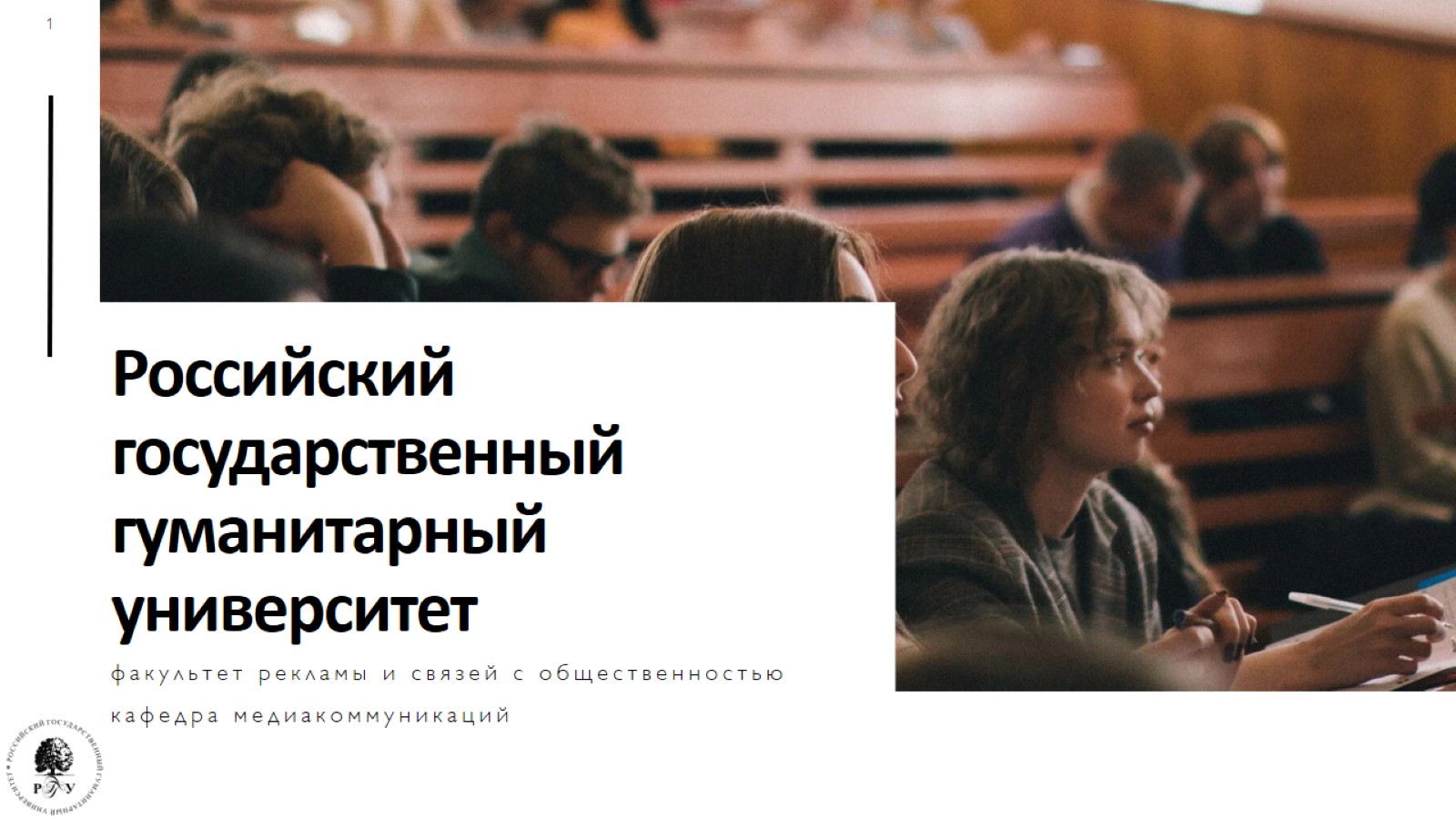 Российский государственный гуманитарный университет
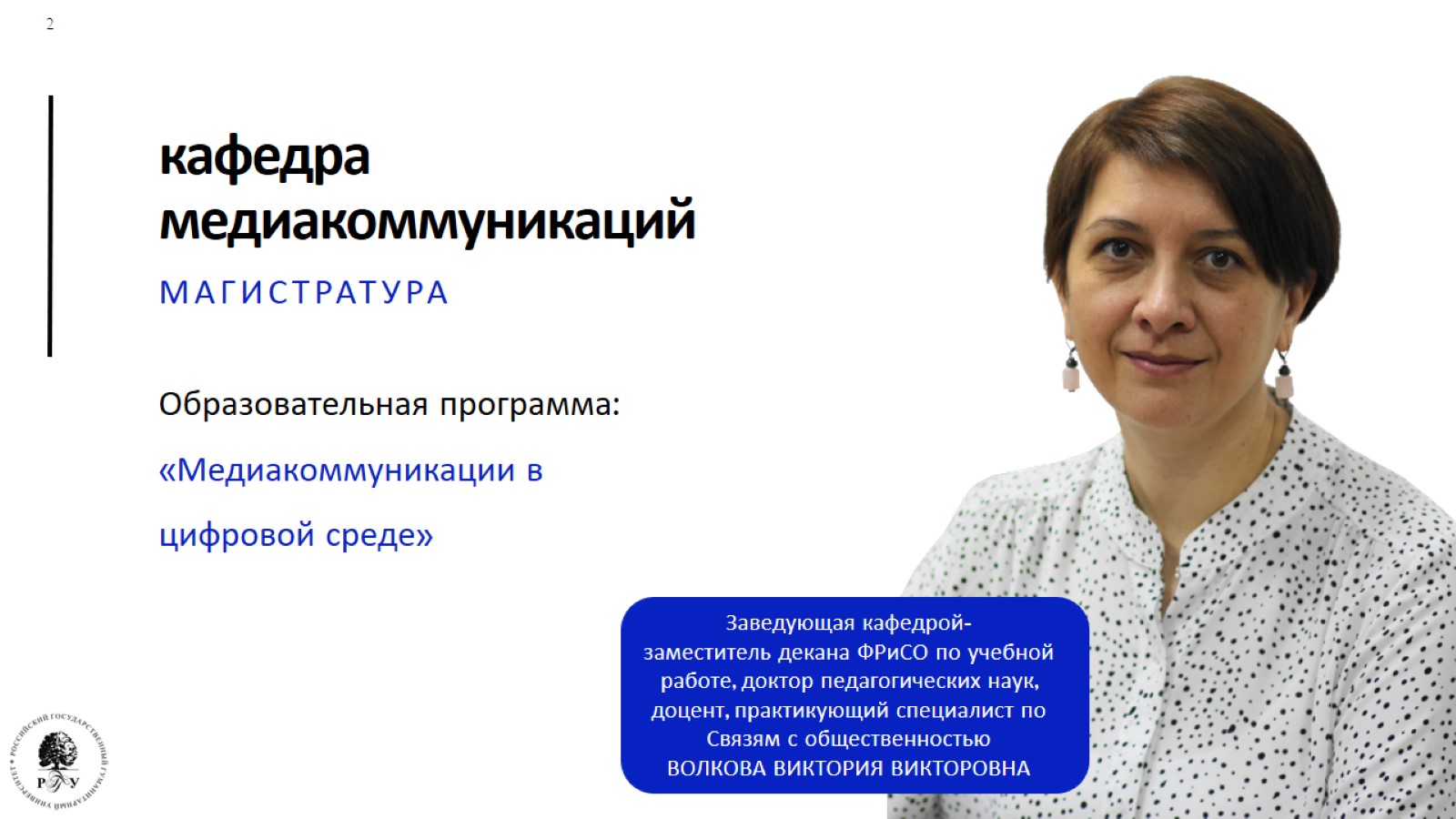 кафедра медиакоммуникаций
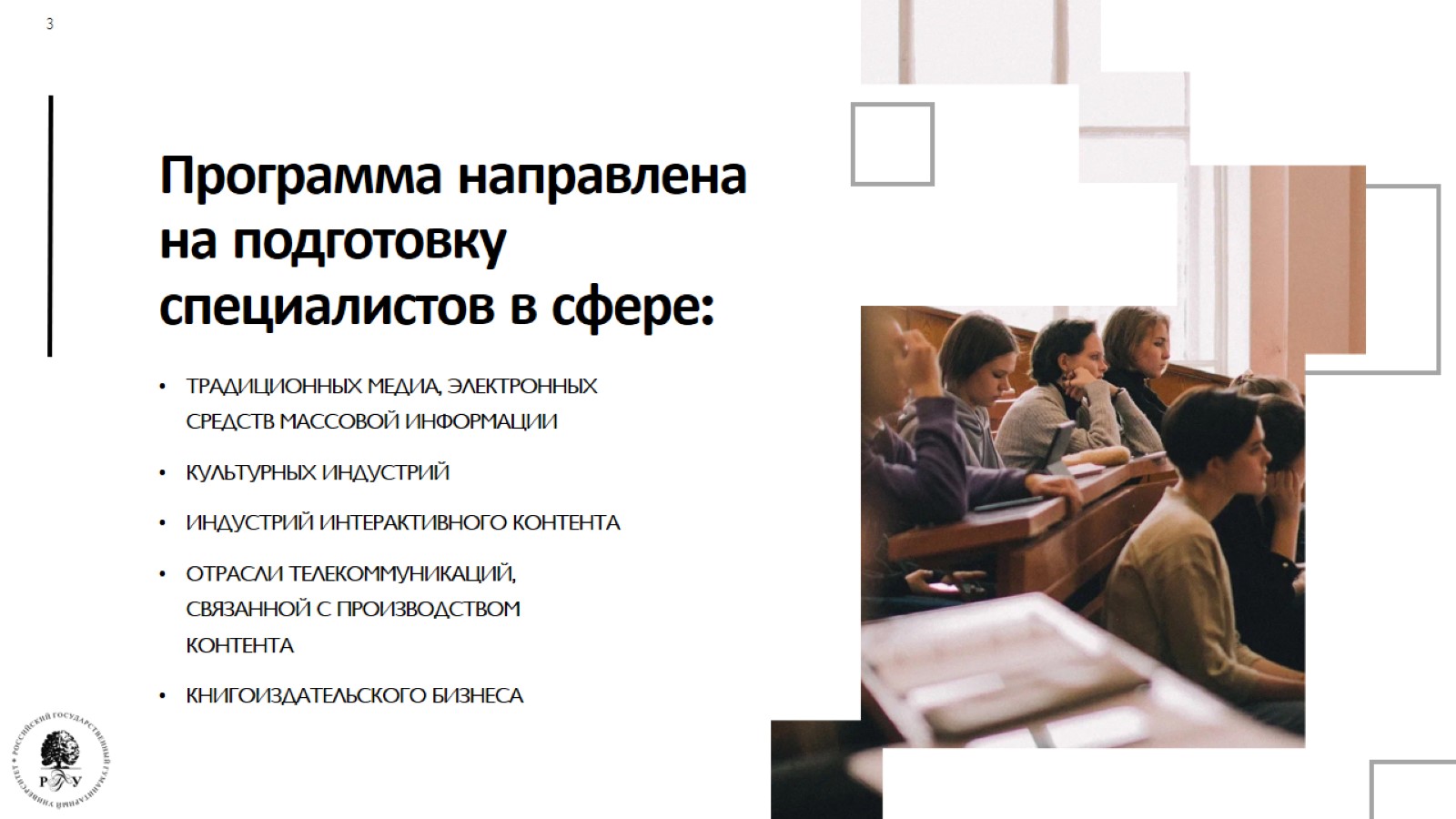 Программа направлена на подготовку специалистов в сфере:
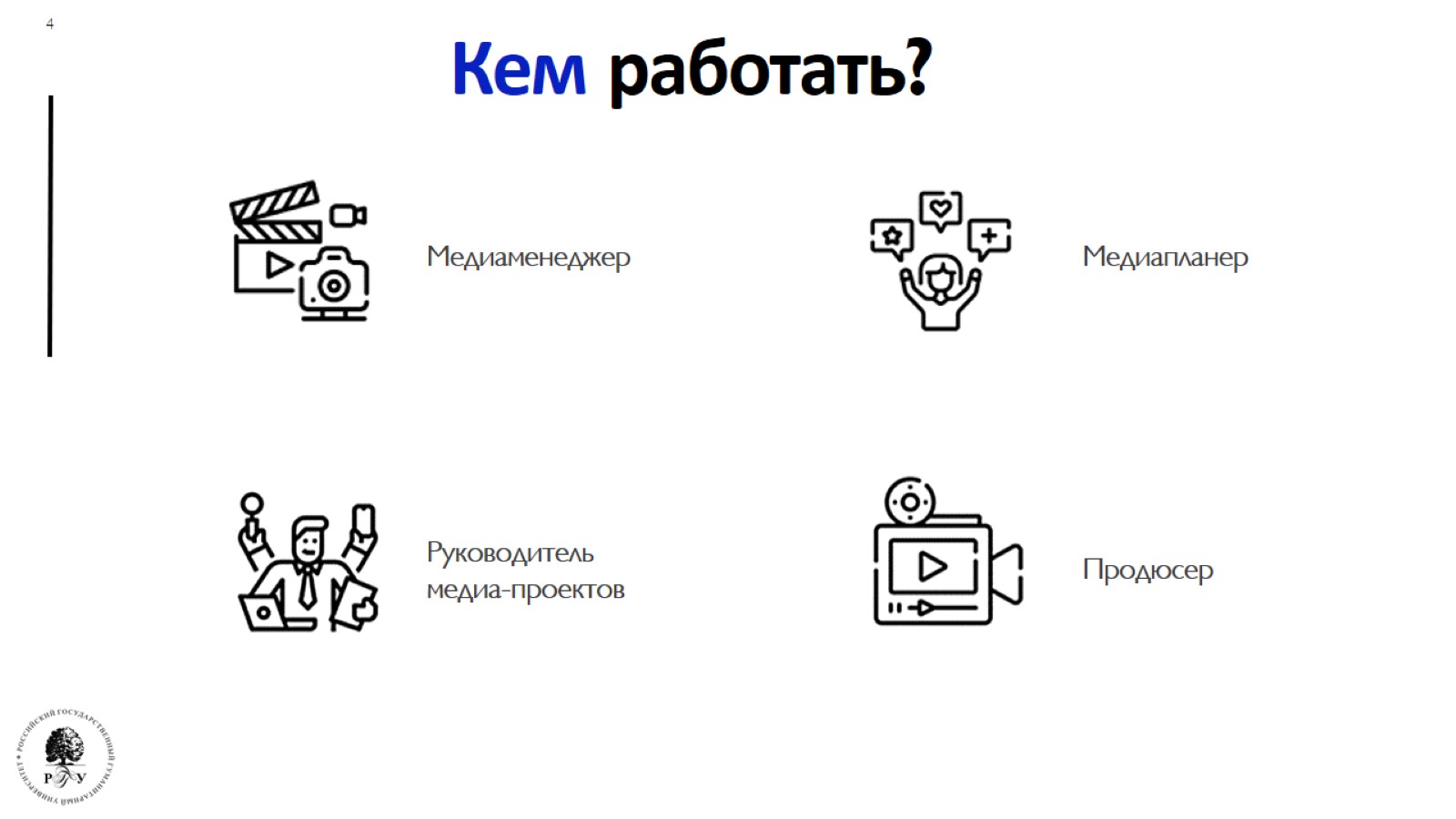 Кем работать?
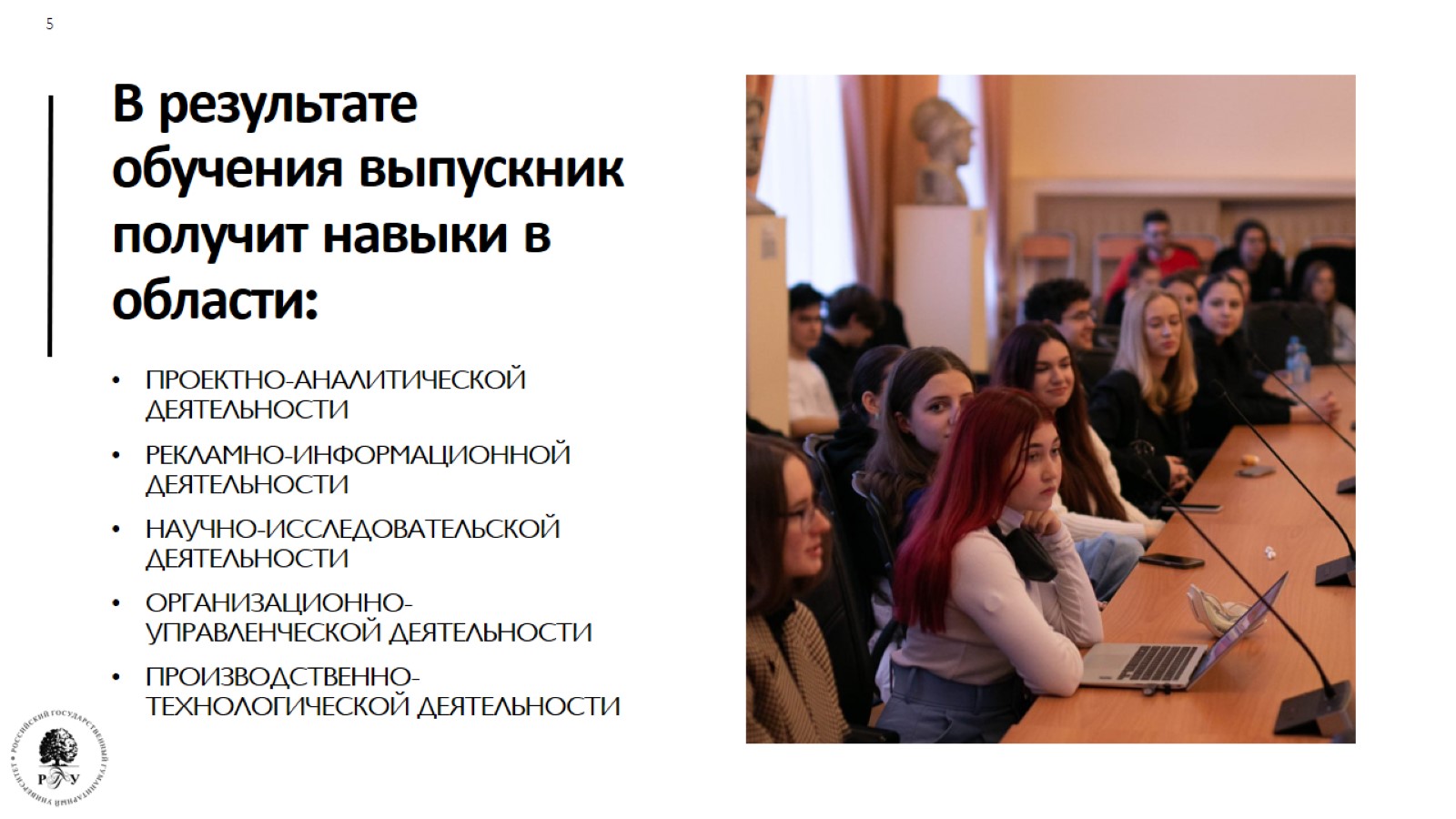 В результате обучения выпускник получит навыки в области:
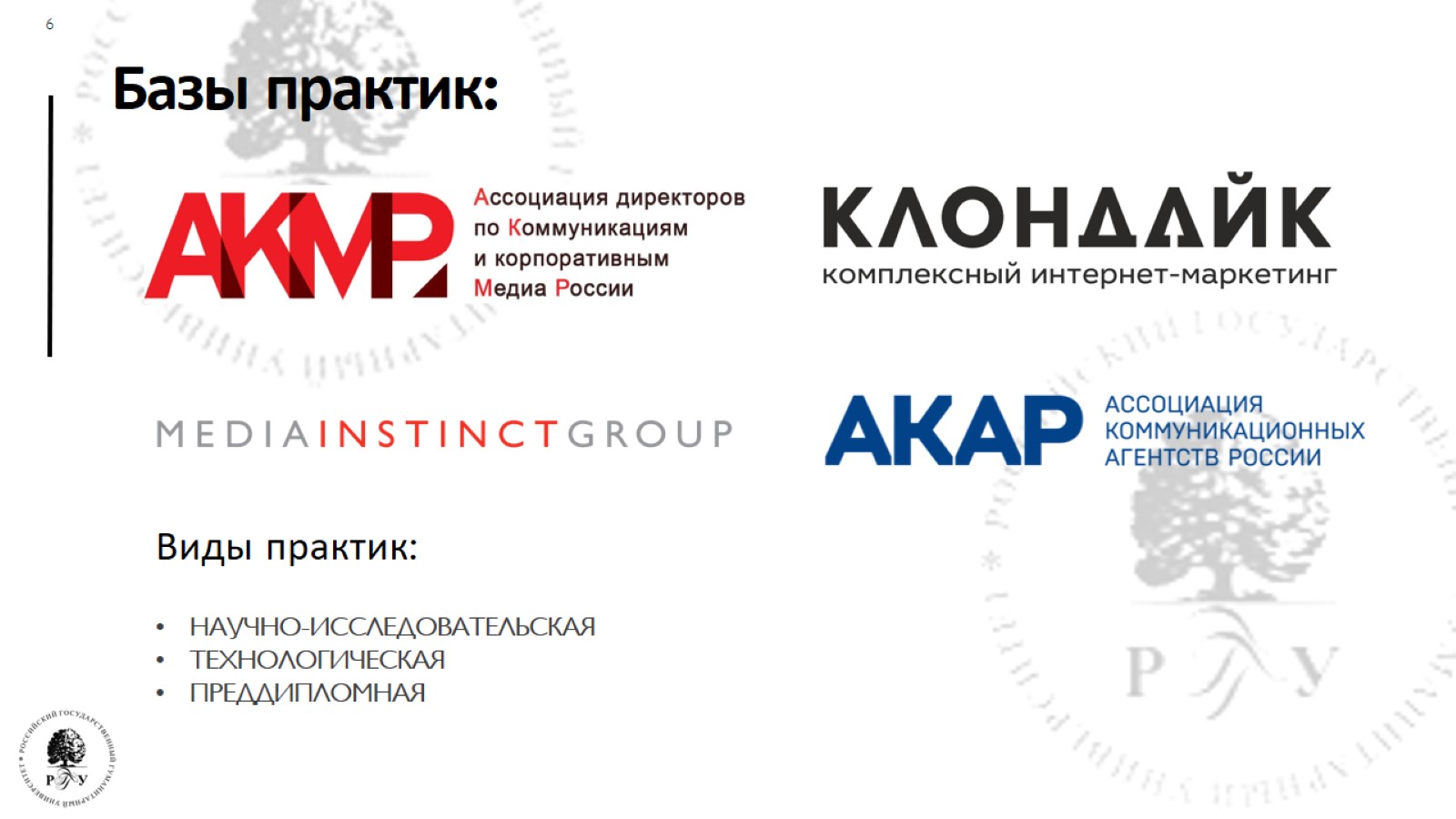 Базы практик:
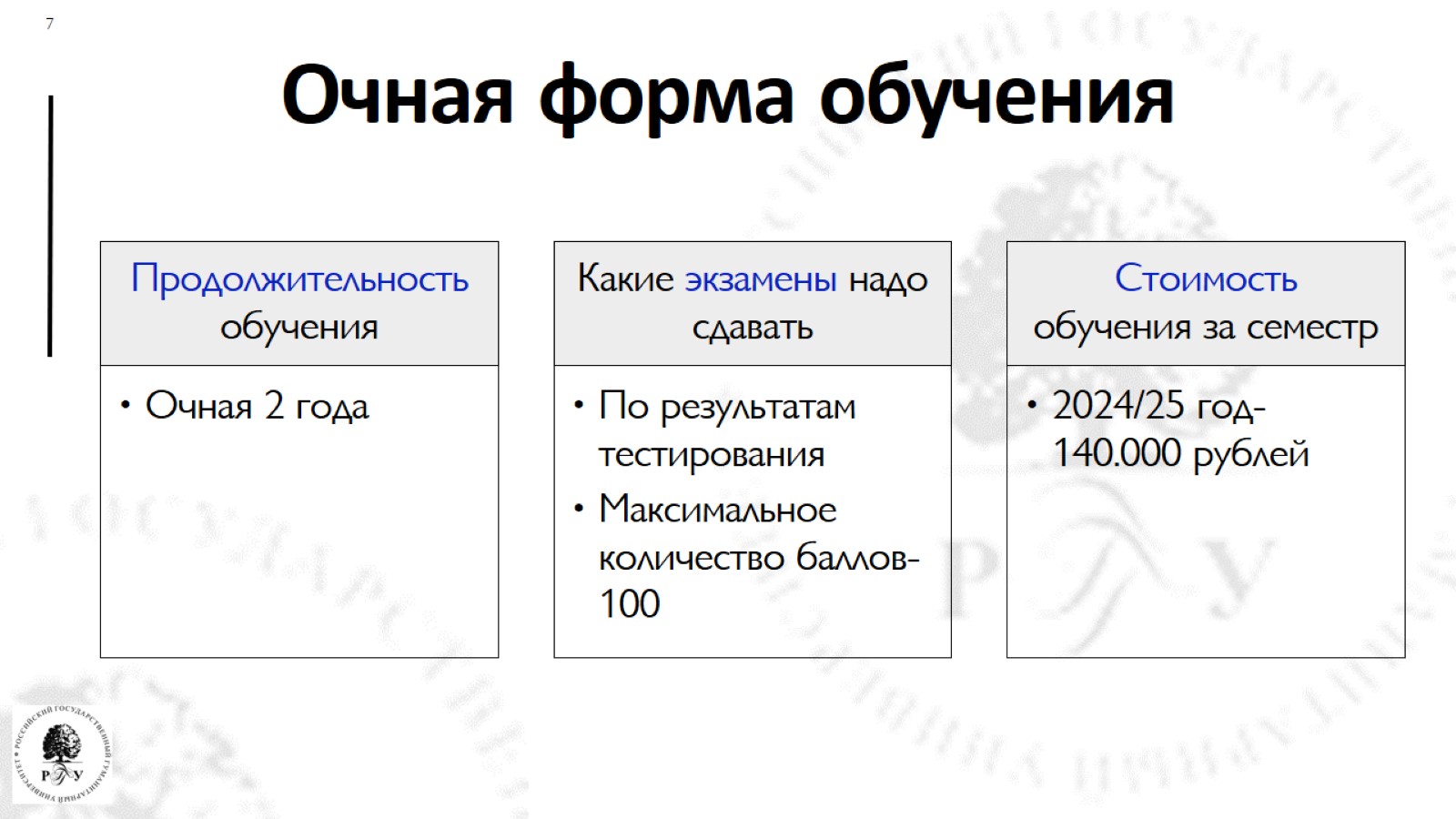 Очная форма обучения
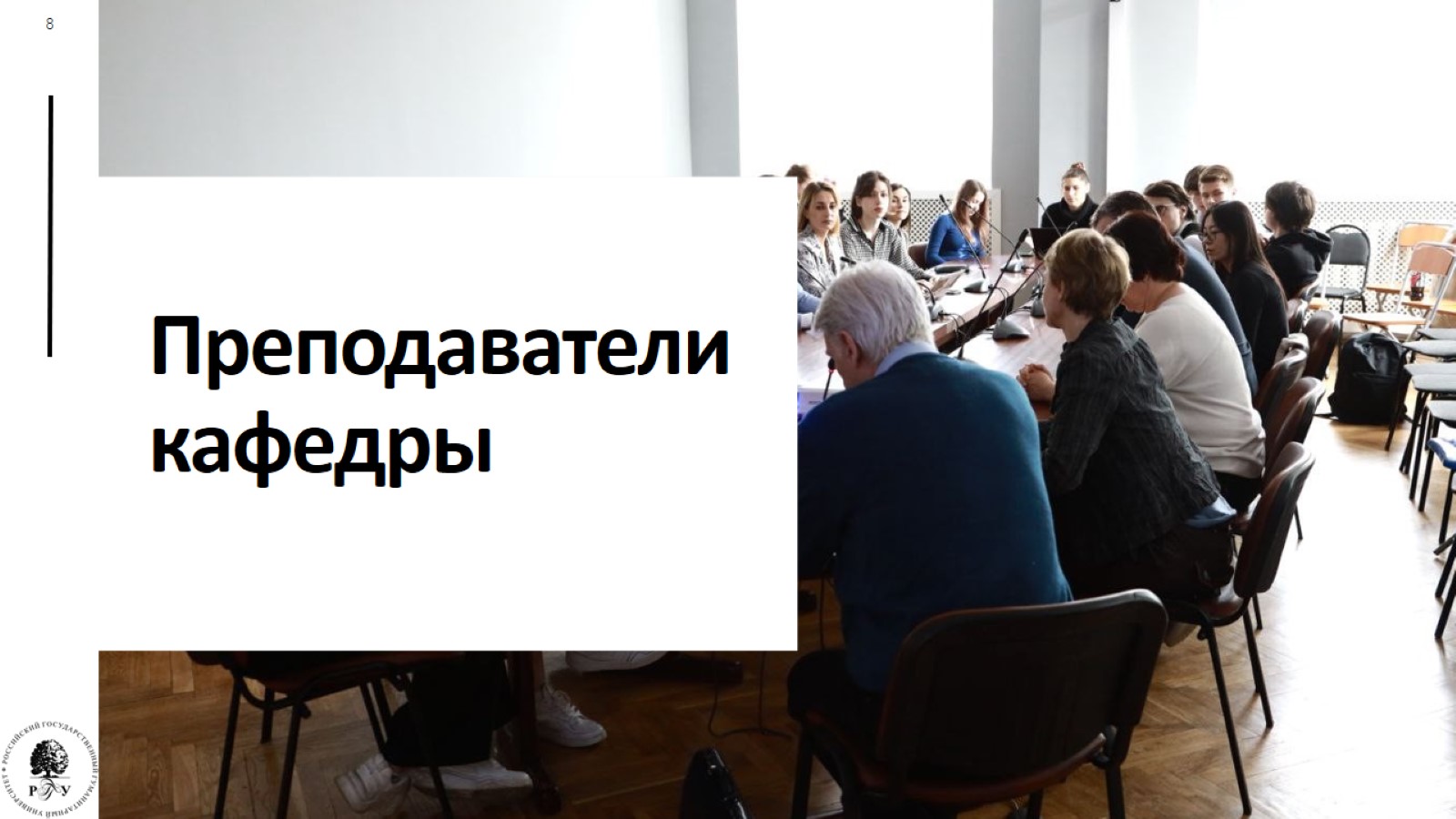 Преподаватели кафедры
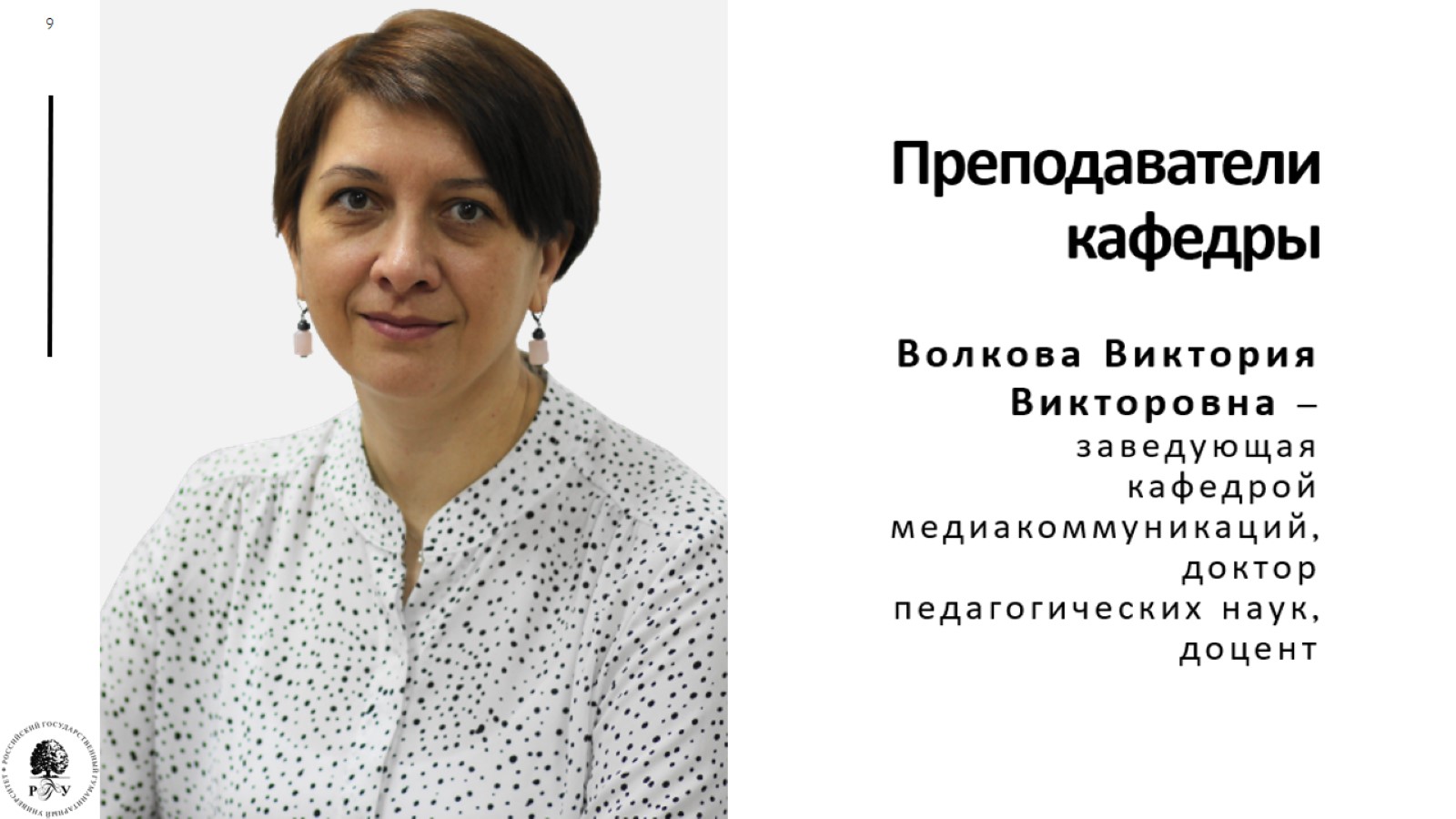 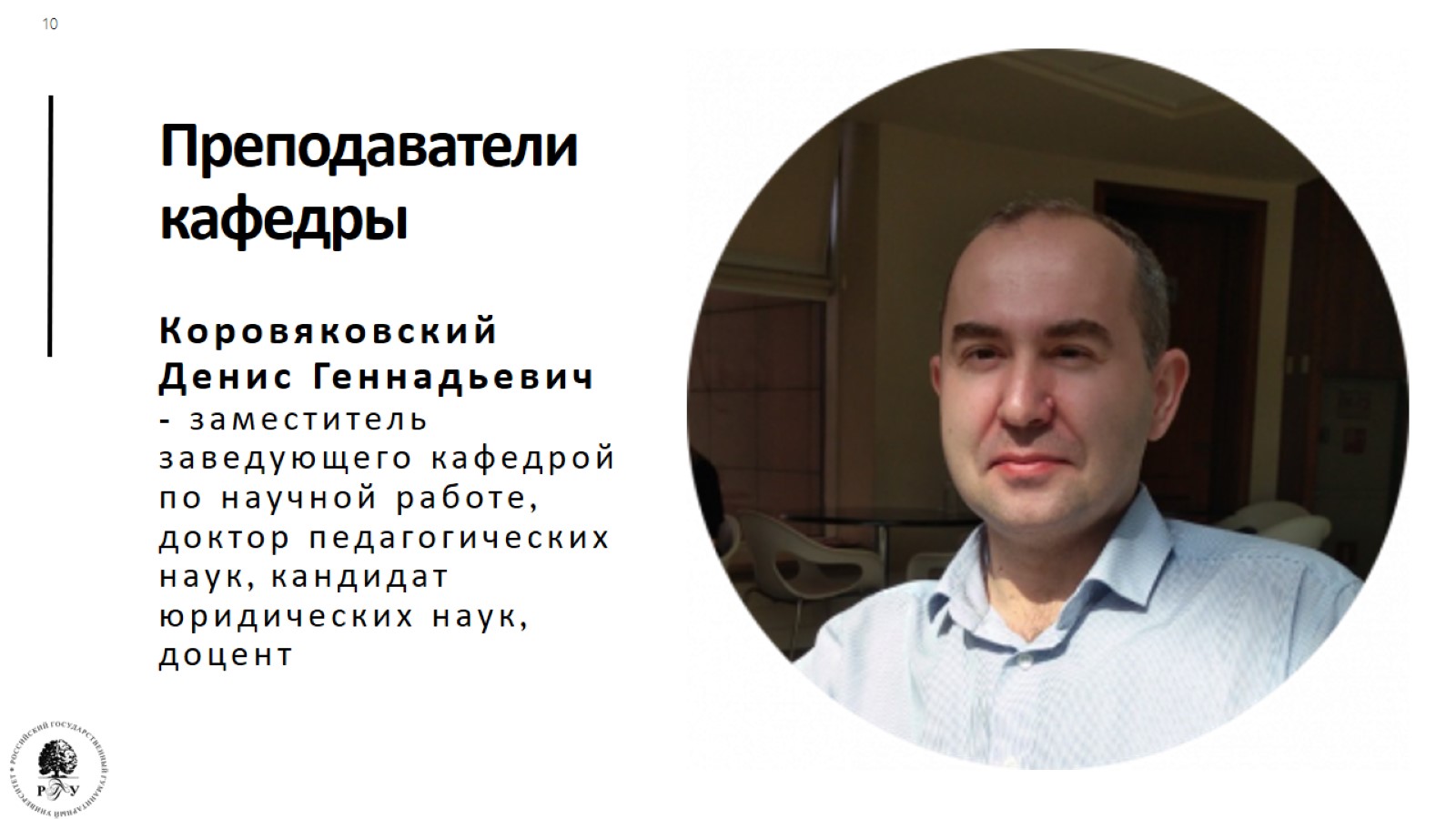 Преподаватели кафедры
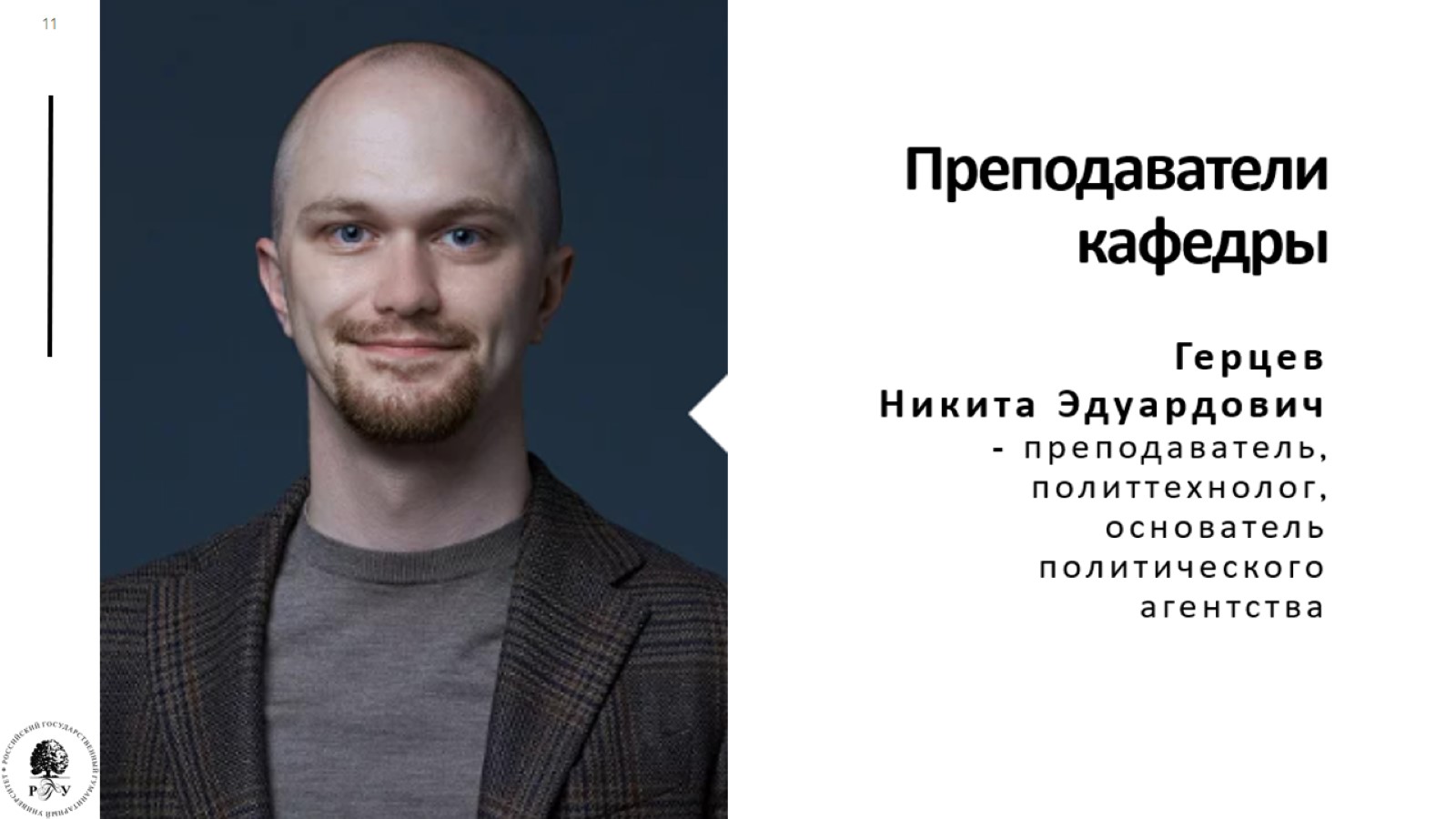 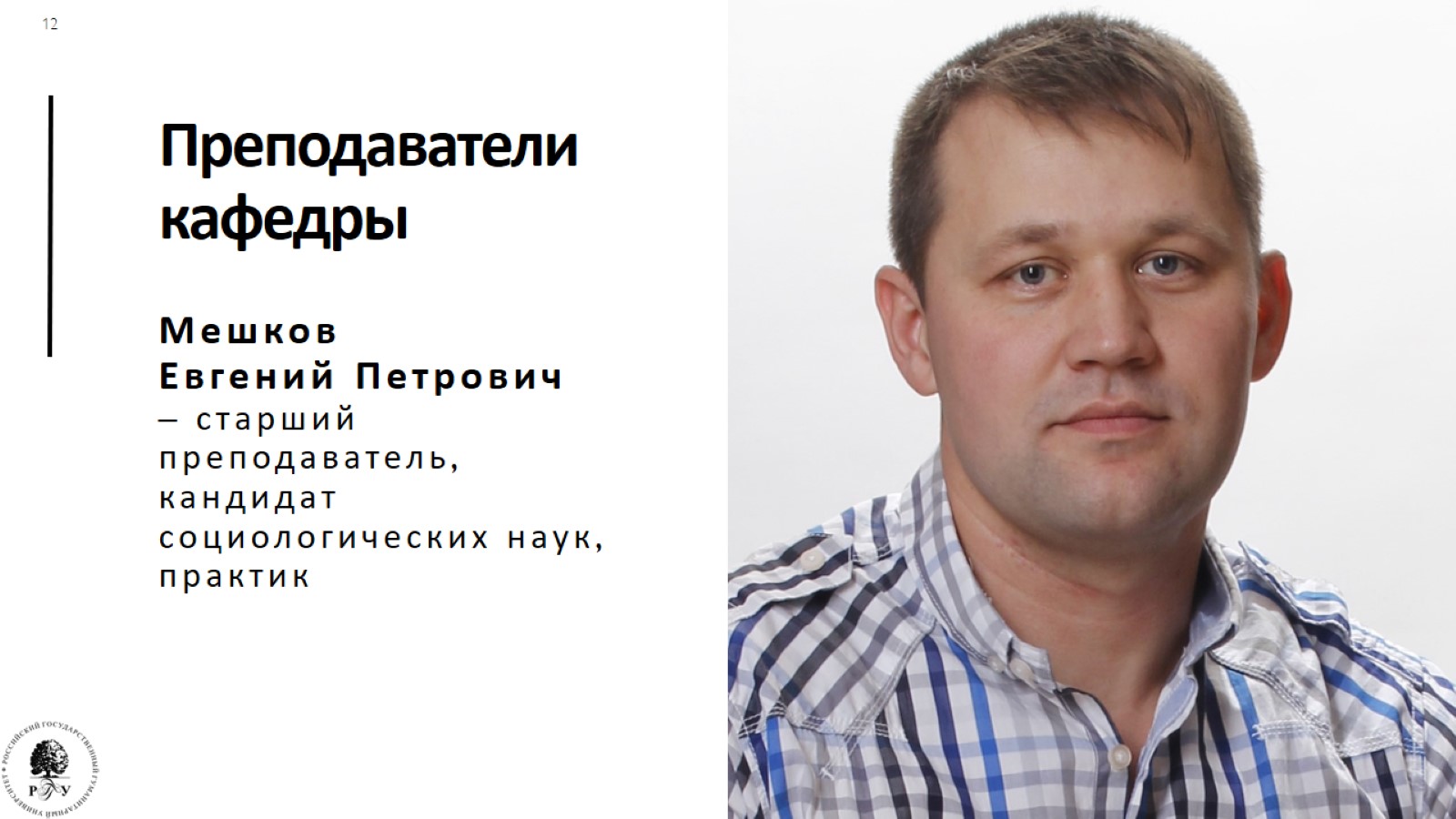 Преподаватели кафедры
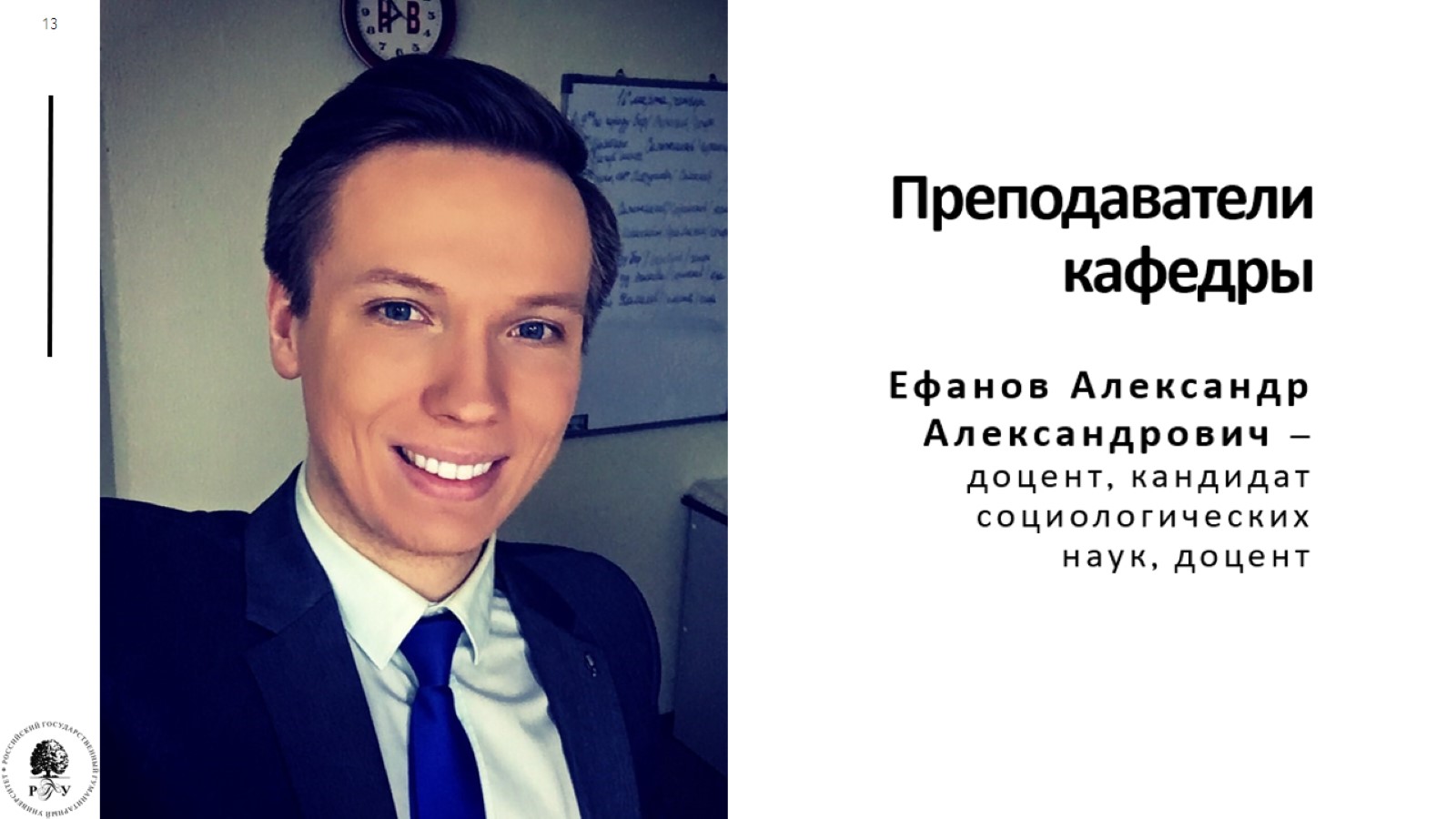 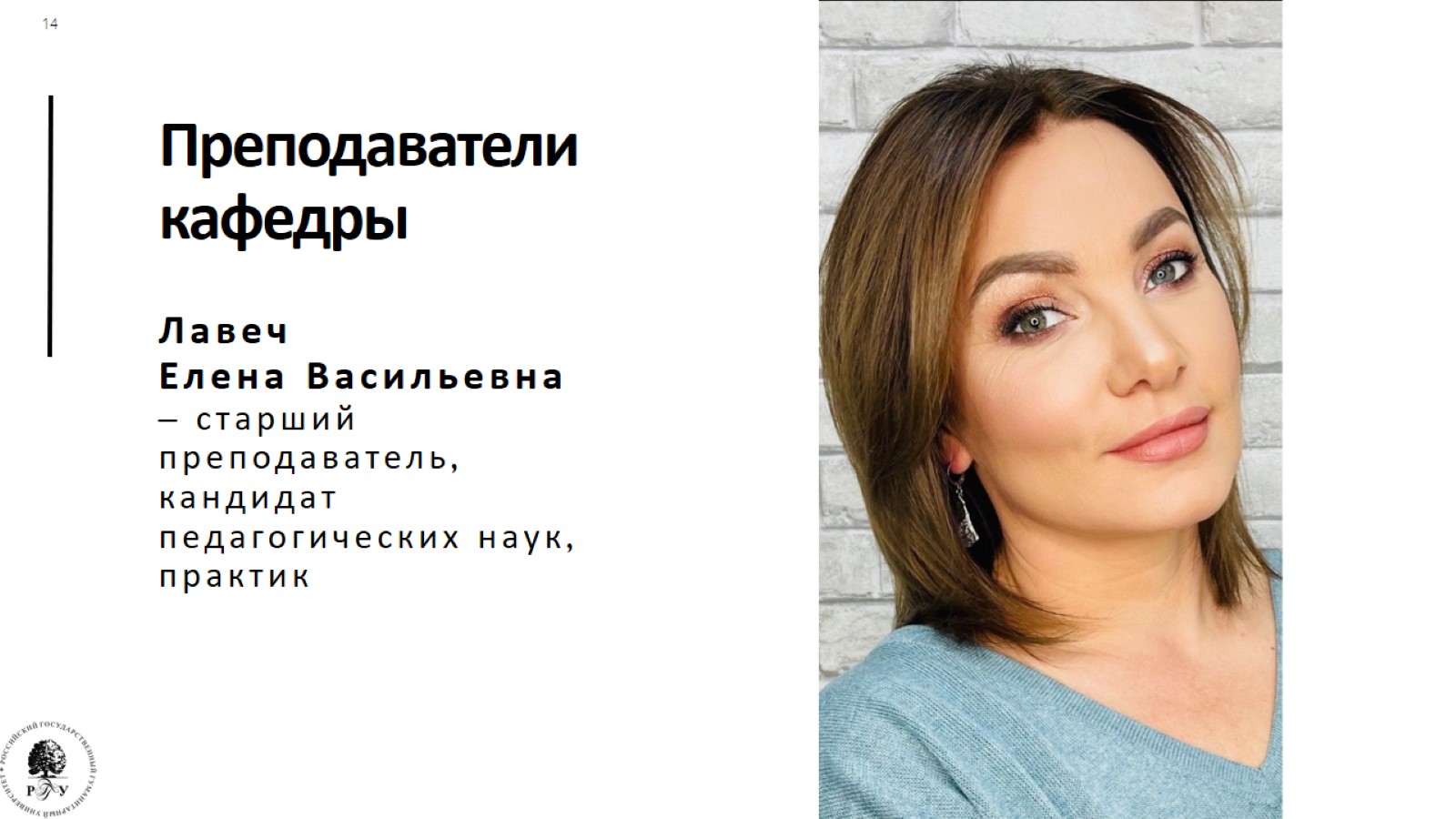 Преподаватели кафедры
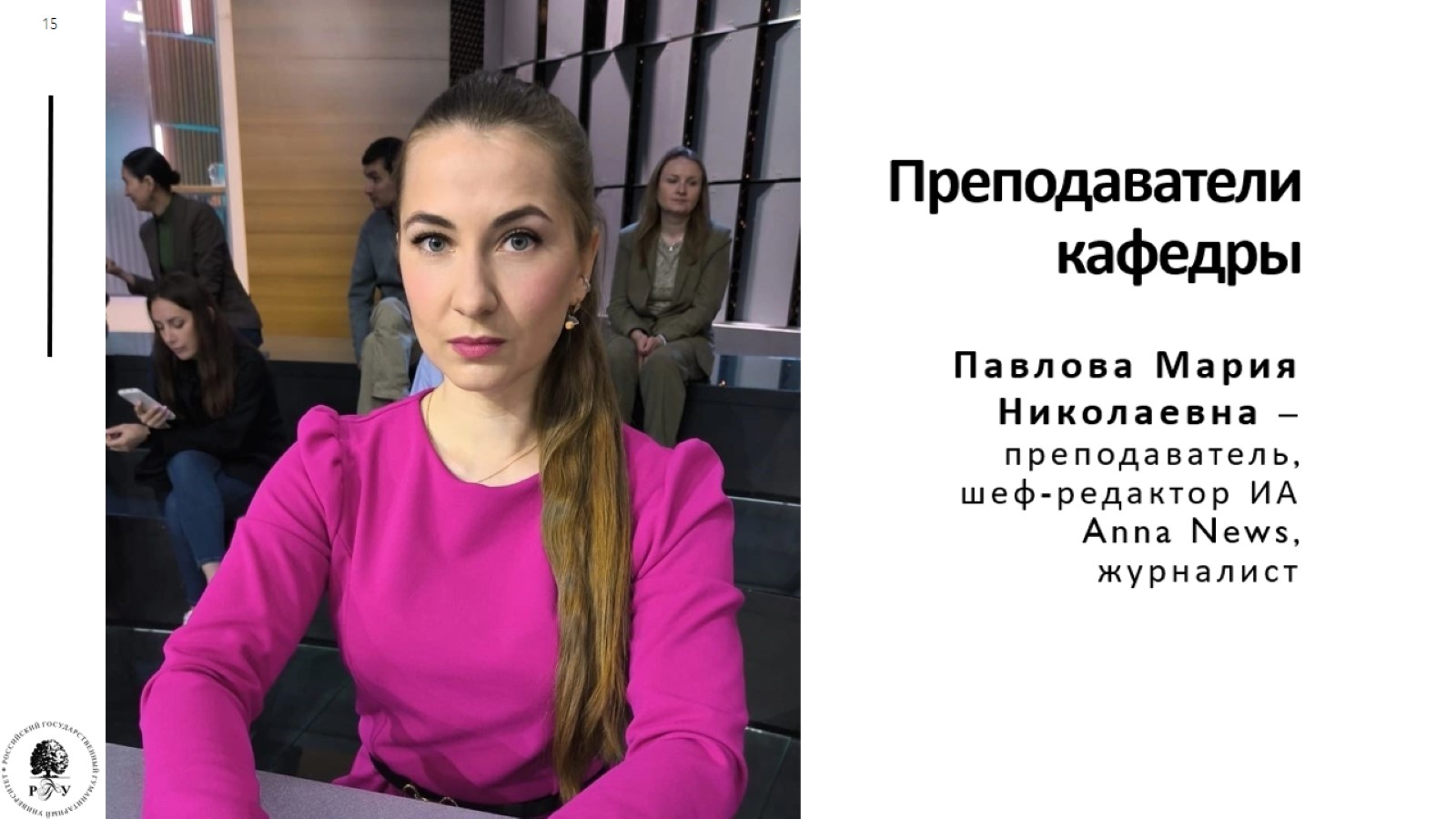 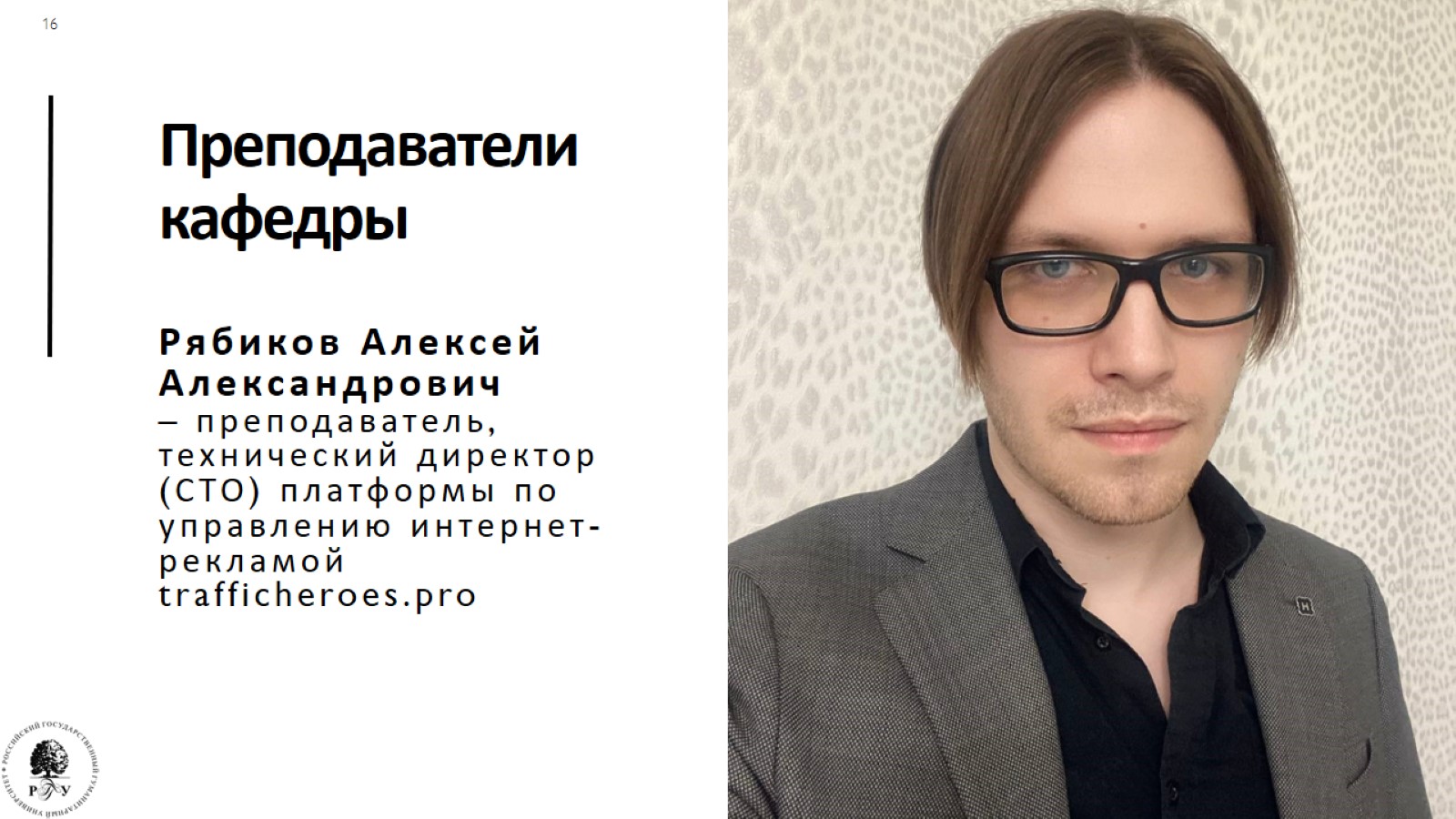 Преподаватели кафедры
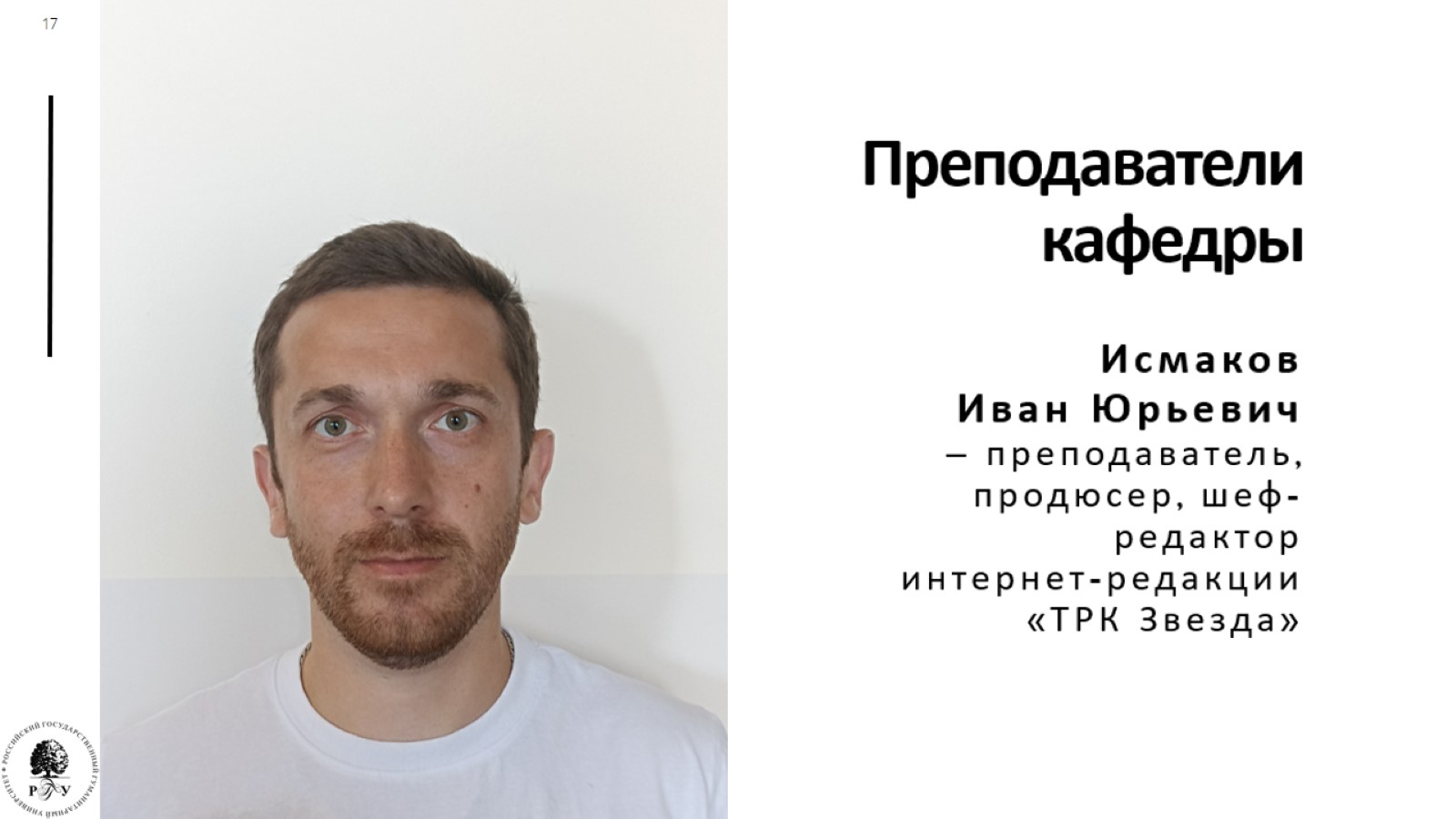 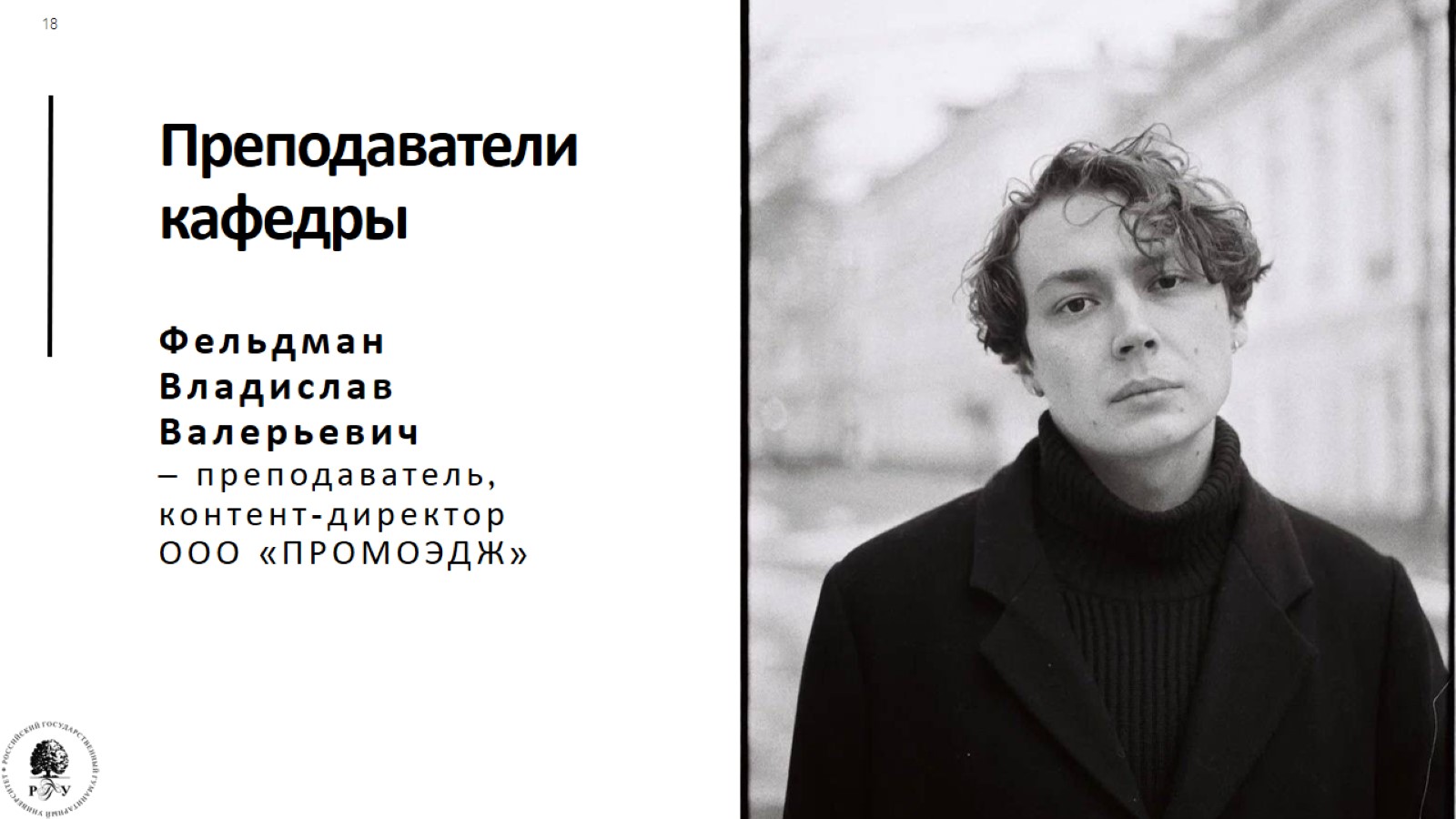 Преподаватели кафедры
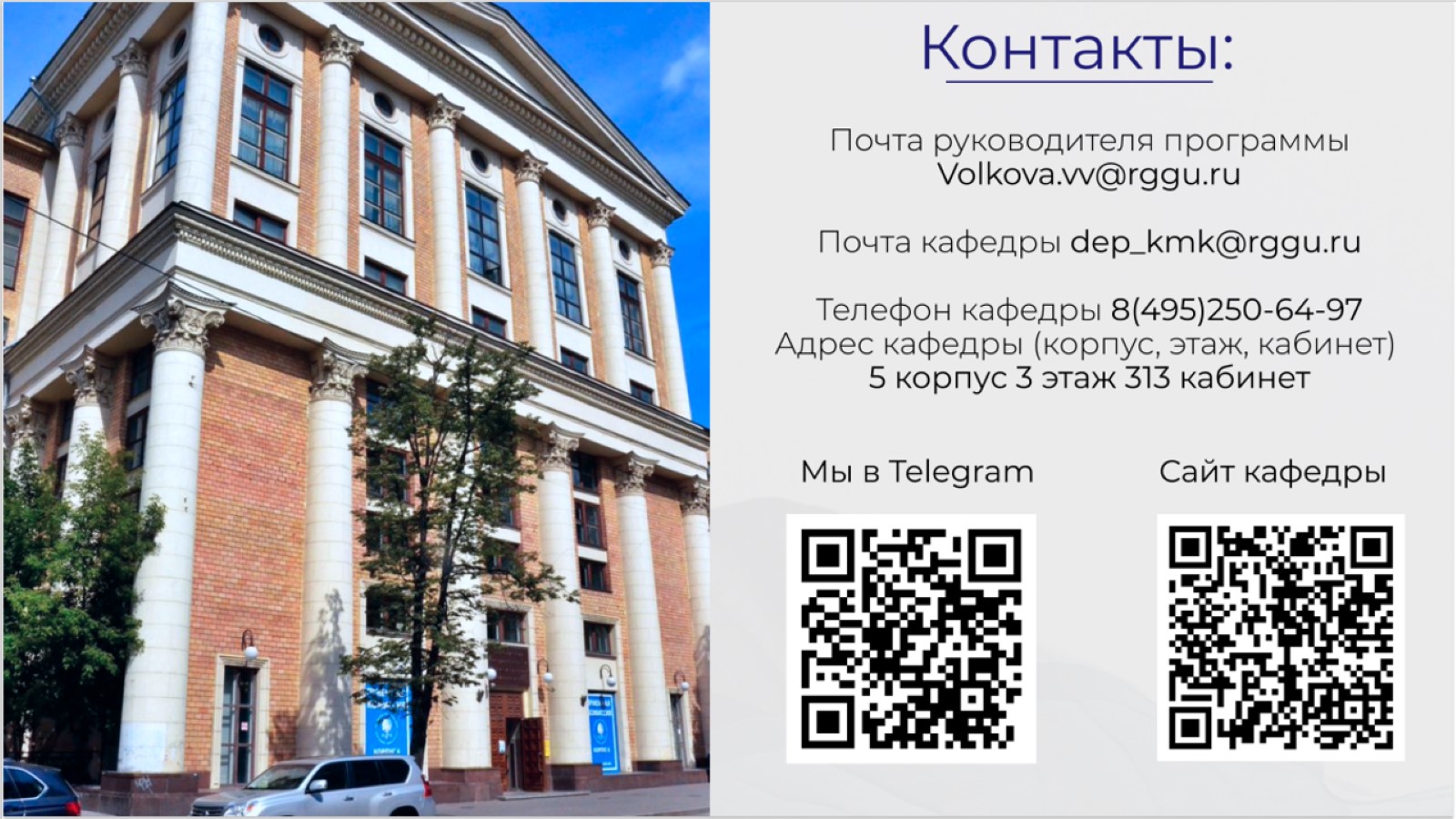